Present Superattenuator performance vs. ET RequirementsS.Braccini – VIRGOfor WG2 group
1) Seismic Noise Attenuation
2) Control Noise Reduction
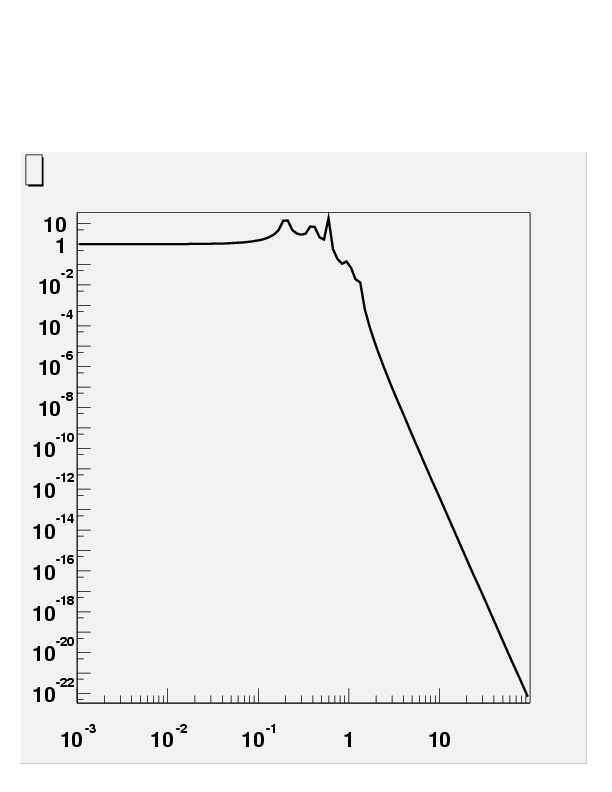 2 Hz
Ground
Resonances
f-2N
Transmission
Frequency (Hz)
Long Pendula
Soft Springs
Mirror
3
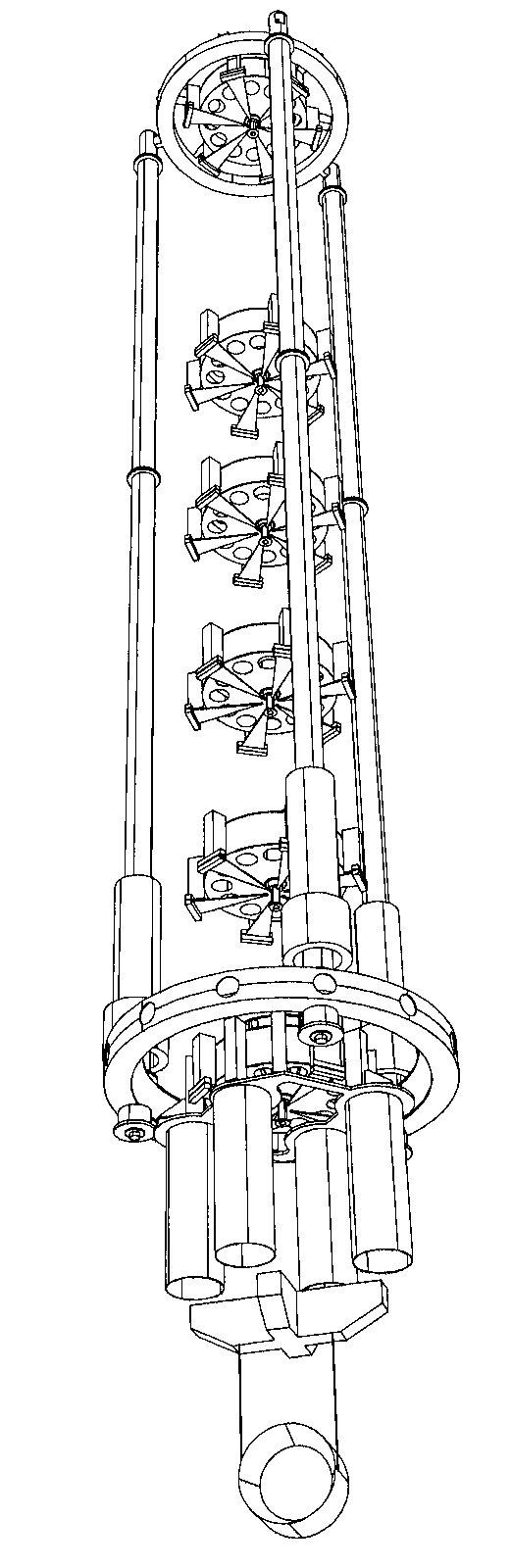 Superattenuator
Magnetic
Antisprings
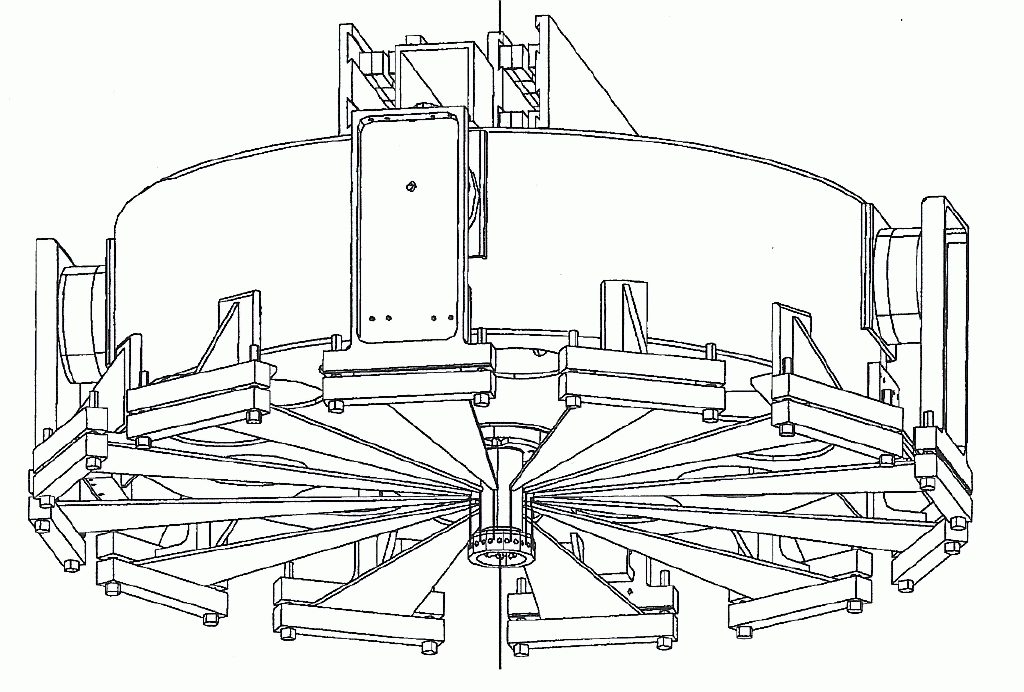 8 m
Blade Springs
4
Transfer Function Indirect Measurement
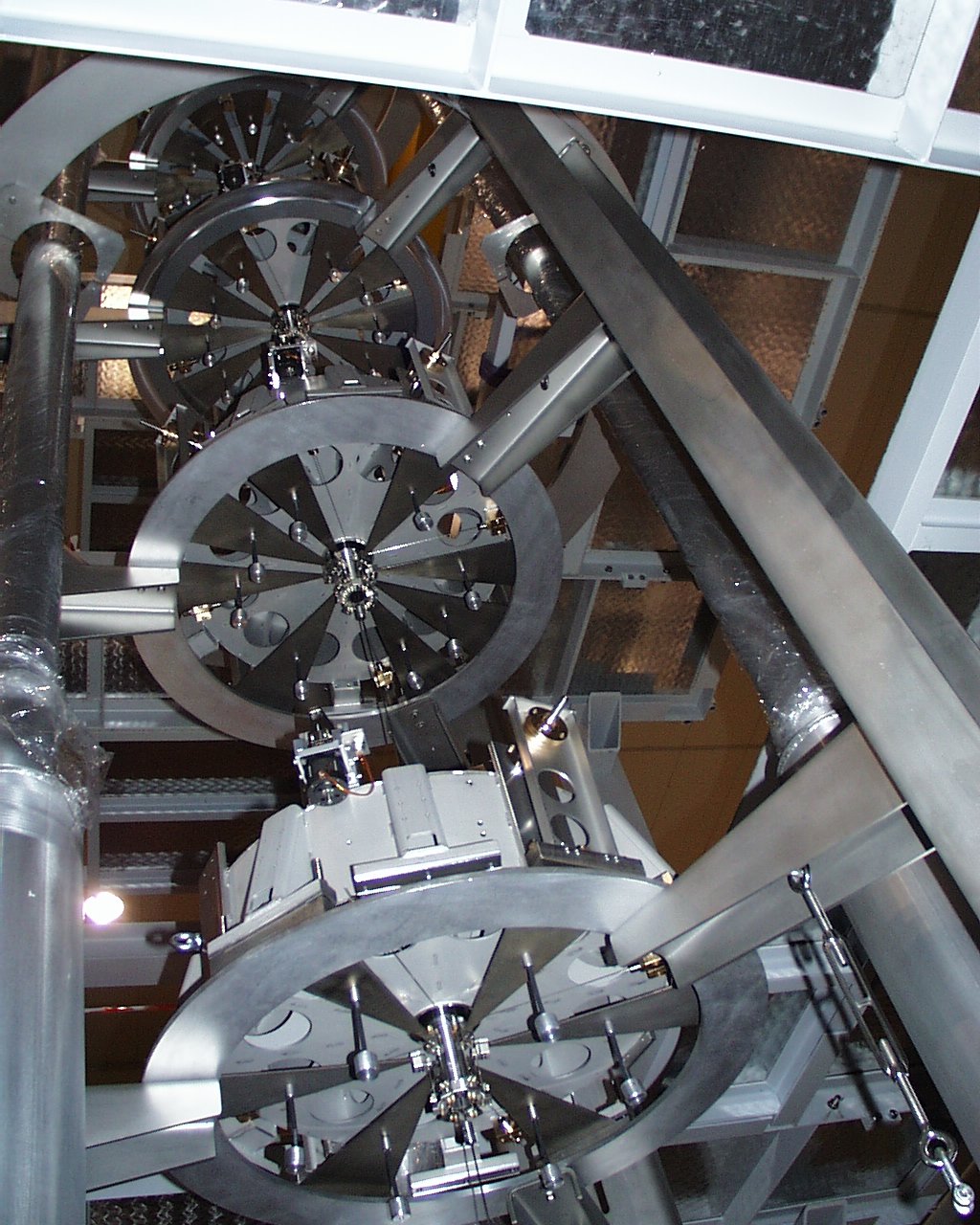 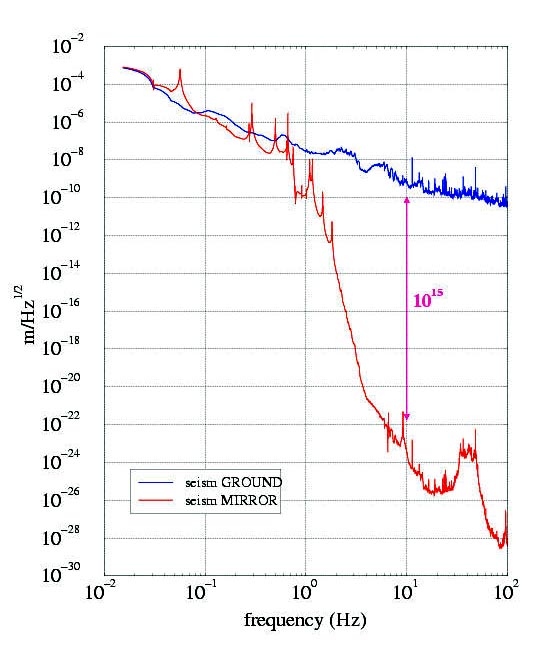 Thermal Noise
Ground Seismic Noise 
Mirror Residual Seismic Noise
5
Scientific Run 1  Scientific Run 2
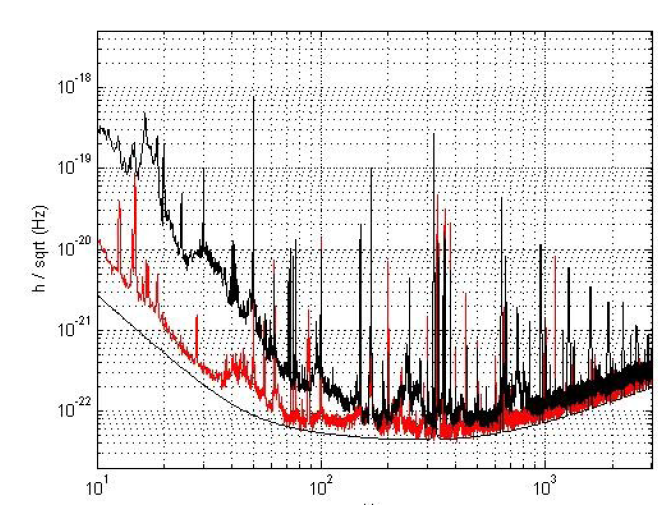 What are seismic isolation requirements in ET?
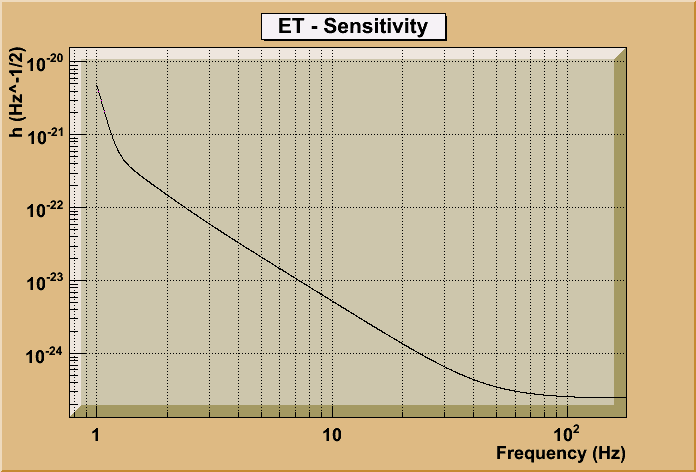 [Speaker Notes: Spiegare in dettagli in modo didattico e aggiungere slide vecchie]
DL(f) = h(f) x 10000
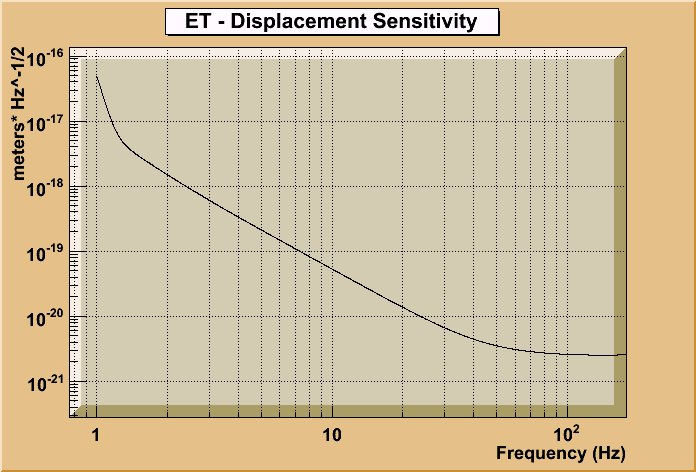 [Speaker Notes: Spiegare in dettagli in modo didattico e aggiungere slide vecchie]
TFmax = DL(f)  / (LSD Underground Seismic Noise)
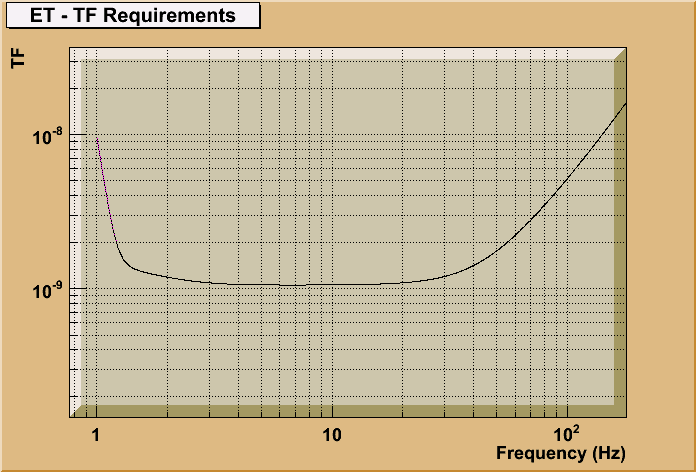 LSD Ground Seismic Noise (Kamioka) - 5 x 10 -9/ f 2
(Dusel Mine better)
[Speaker Notes: Spiegare in dettagli in modo didattico e aggiungere slide vecchie]
Same Exercise for ET-Xylophone sensitivity
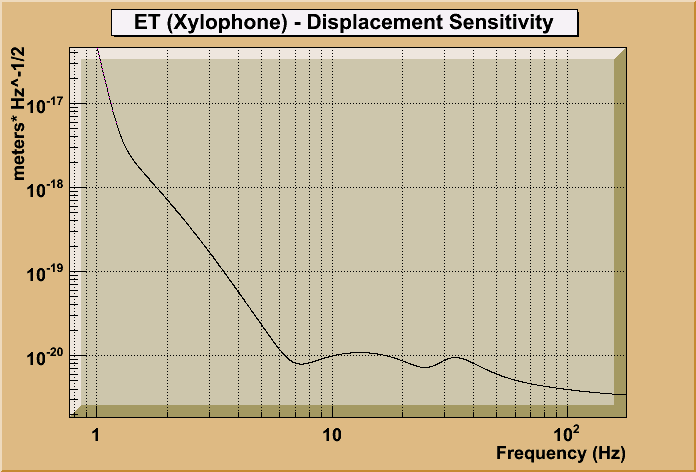 [Speaker Notes: Spiegare in dettagli in modo didattico e aggiungere slide vecchie]
TFmax = DL(f) /(LSD Ground Seismic Noise)
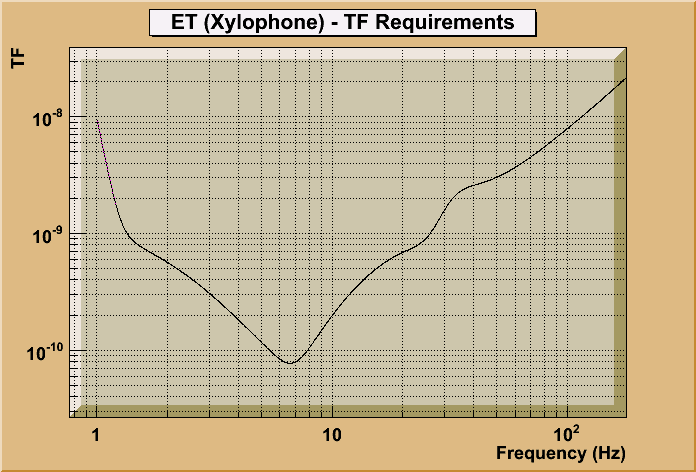 LSD Ground Seismic Noise (Kamioka) - 5 x 10 -9/ f 2
[Speaker Notes: Spiegare in dettagli in modo didattico e aggiungere slide vecchie]
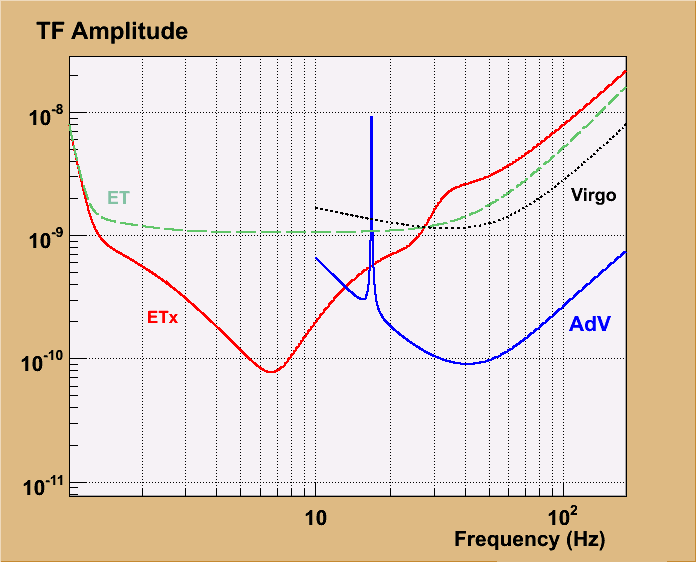 TRANSFER FUNCTION REQUIREMENTS
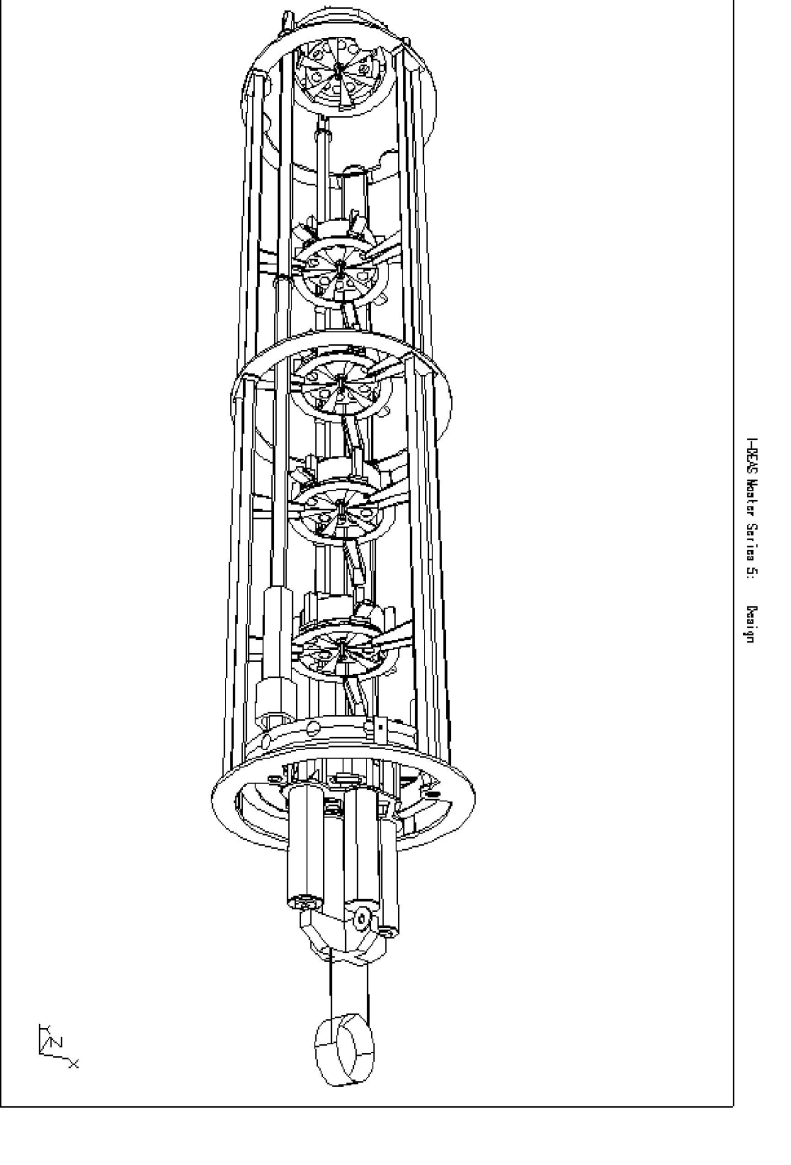 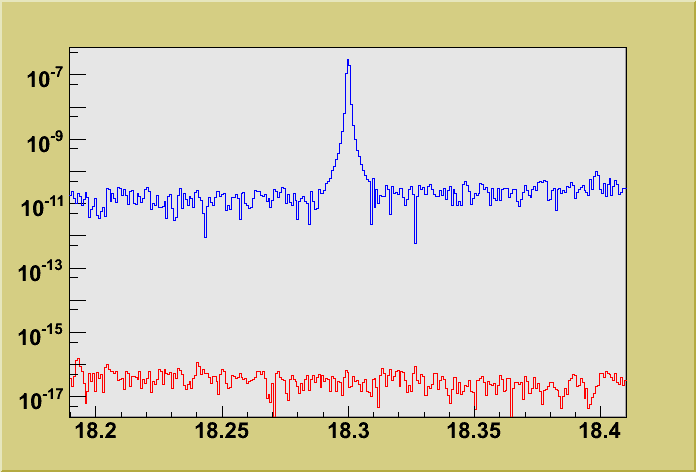 Displacement (m .Hz-1/2)
Transfer Function < 10-10
SA design
e freccette
Top
frequency (Hz)
Mirror
14
TF < 1.7 x 10-12
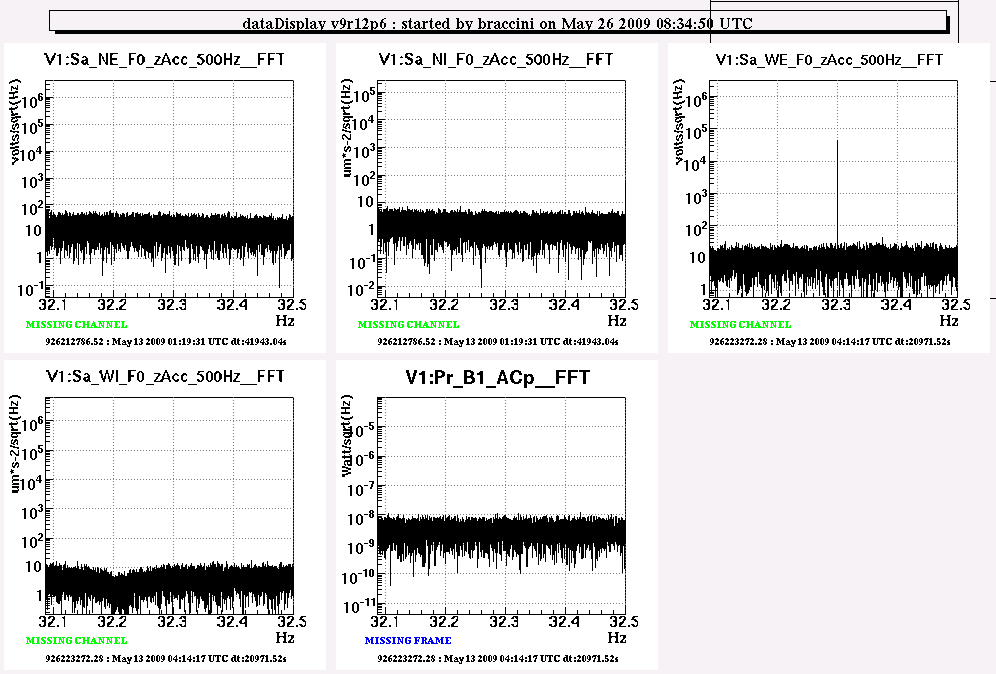 TOP
1.2 x 10-6  m Hz-1/2
MIRROR
Stressed
Measurement

T = 41943 s
High Sens Range
2 x 10-18  m Hz-1/2
15
TF = 1.26 x 10-11
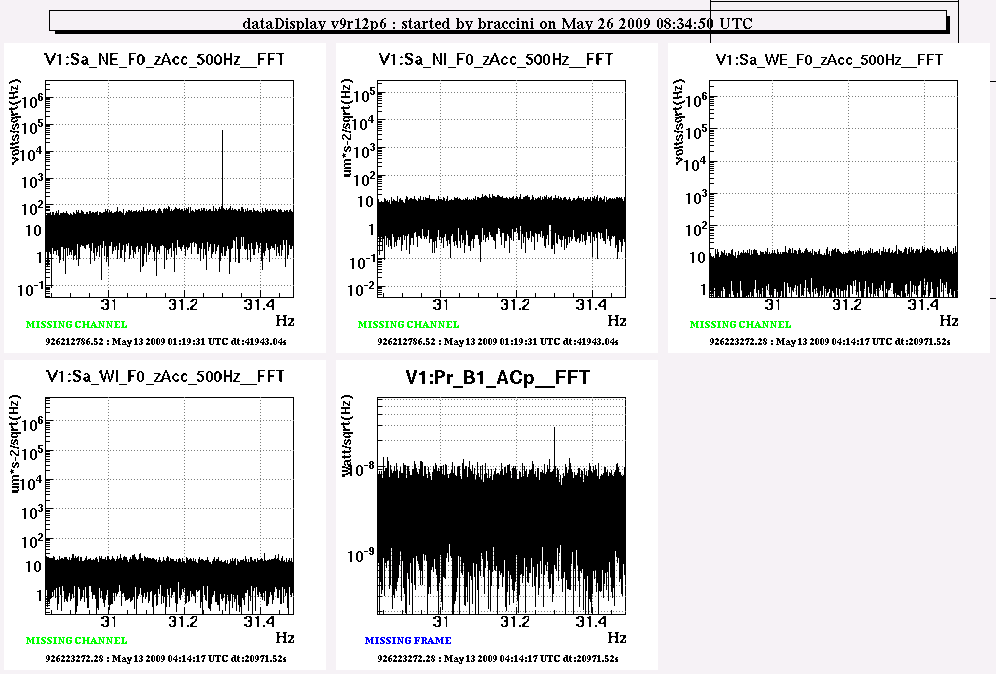 !
!
16
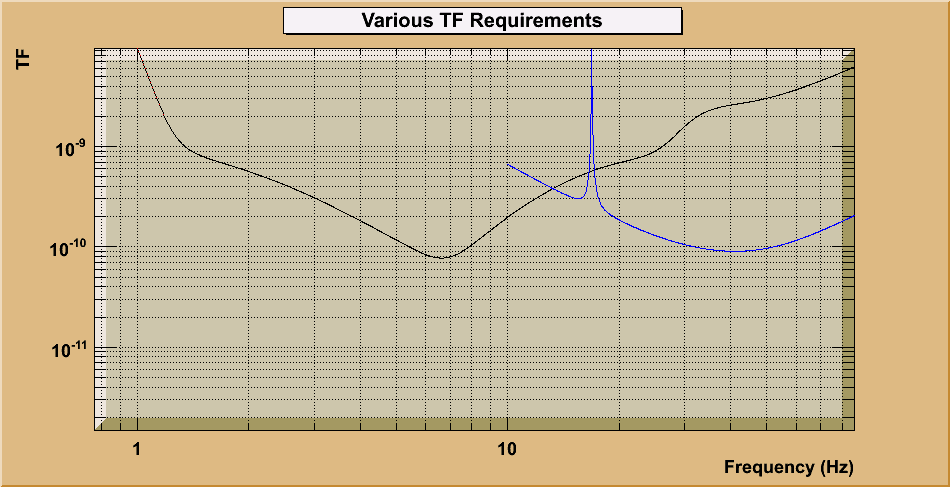 AdV
ET-Xylophone
1.26 x 10-11
17
+ Pre-Isolator
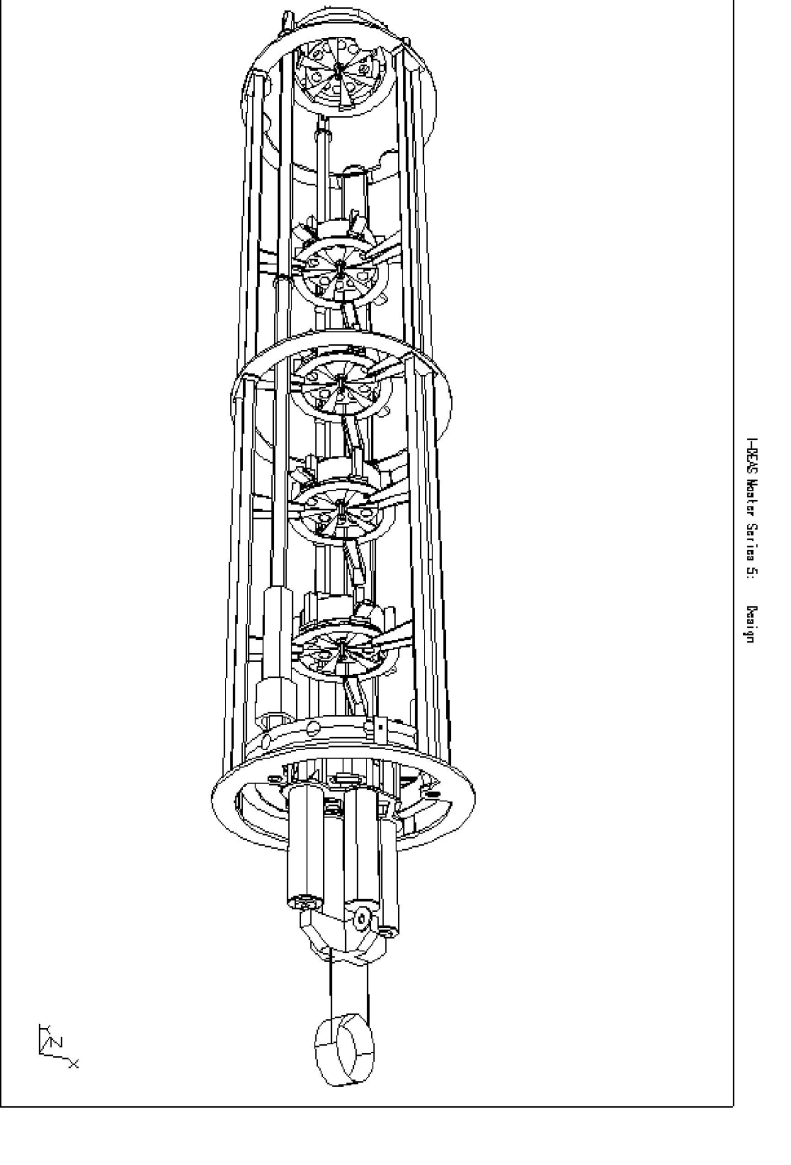 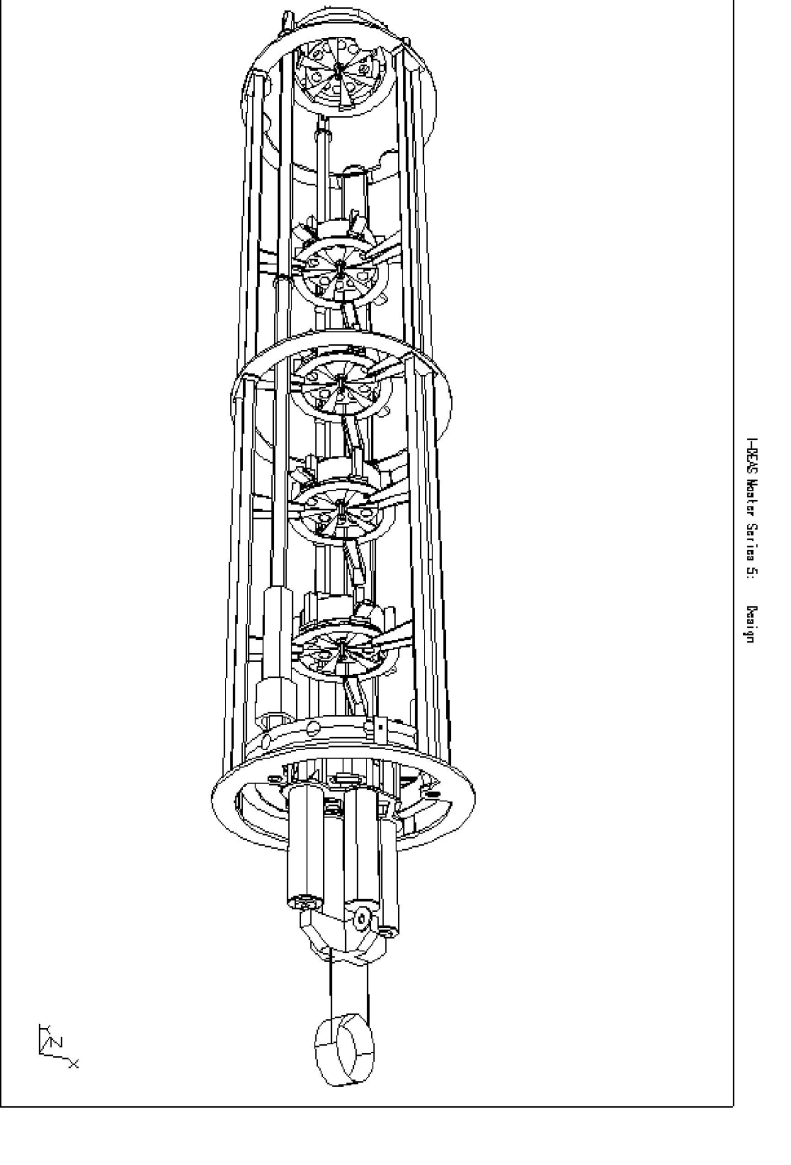 SA design
e freccette
SA design
e freccette
Possible Bypass
X-Excitation
Experiment
18
X - Excitation Results
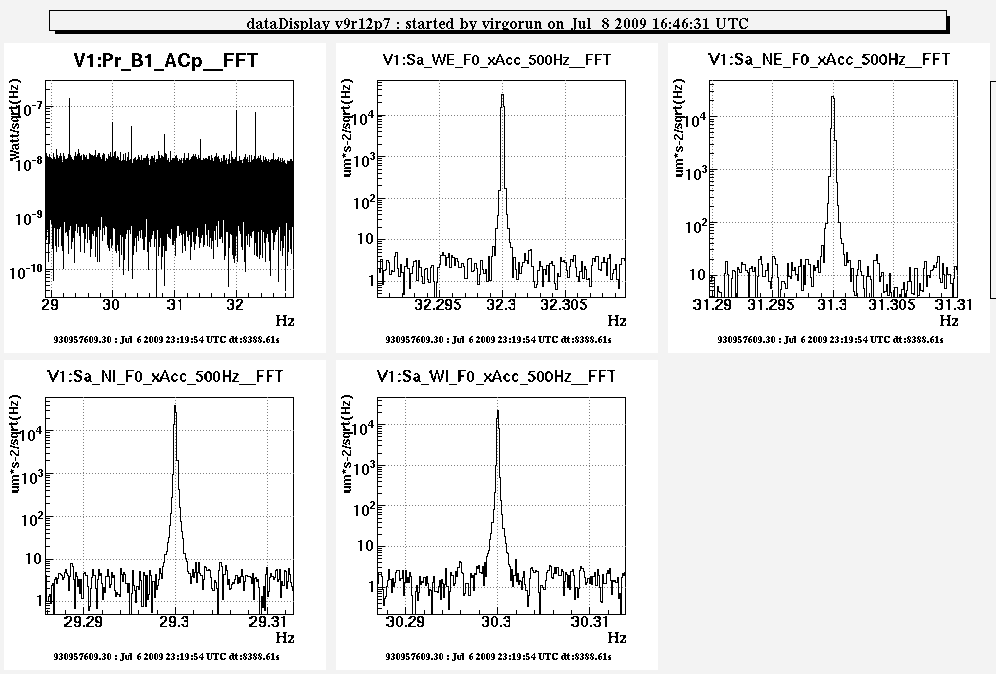 Bypass 
Indication ?
19
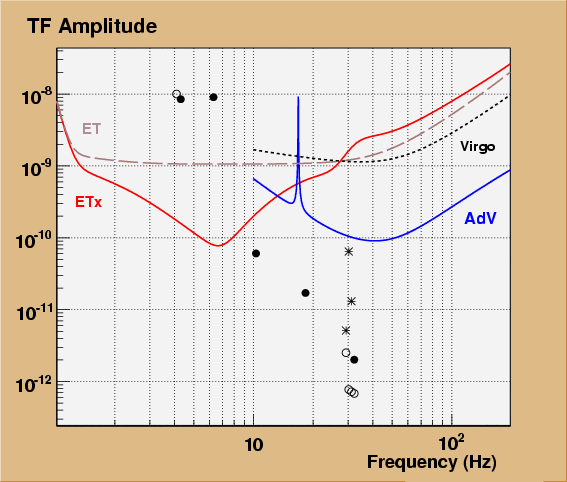 Preisolator provides 
a safety margin
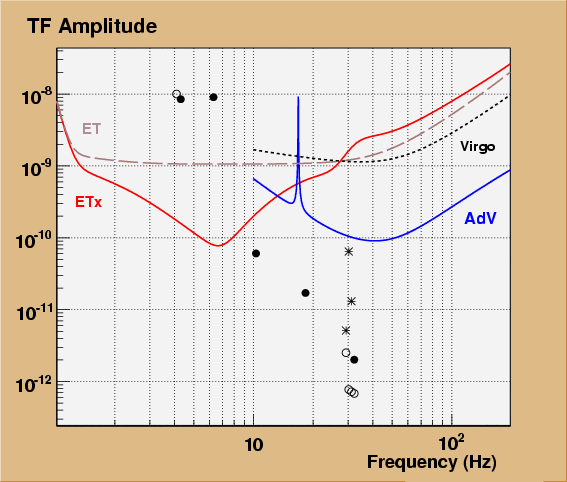 … and guarantees to cover
the upper limit gap in ET
Pay attention to top stage resonances
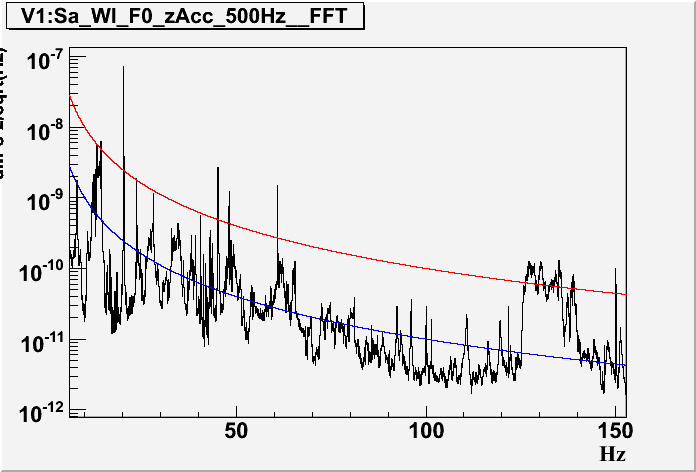 F.Frasconi talk
3 x 10-6 m/Hz1/2
Where is the cross-over ?
23
HORIZONTAL
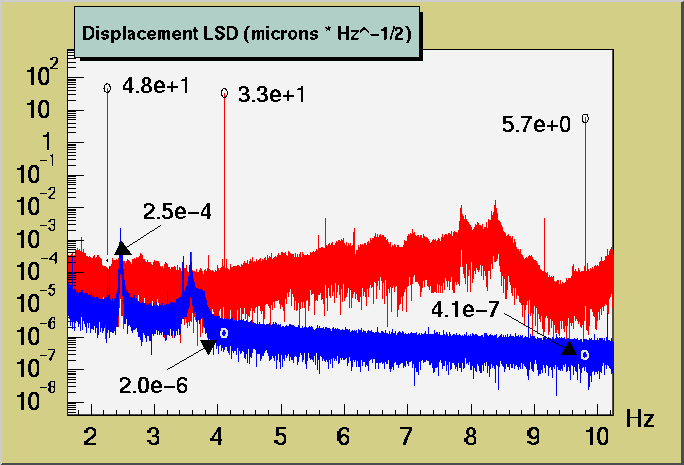 @ 2.25 Hz
5 ×10e-6
Remarkable Attenuation also at 2.25 Hz
(but likely not enough)
24
VERTICAL
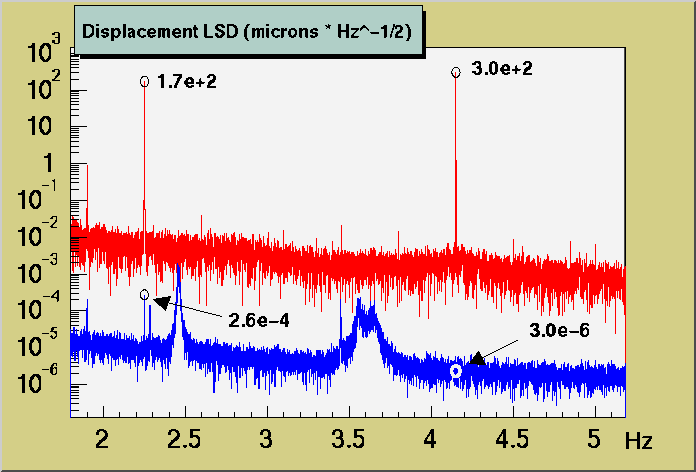 @ 2.25 Hz
1.5 ×10e-6
Remarkable Attenuation also at 2.25 Hz
(but likely not enough)
25
Stage by Stage Measurement (and Model)
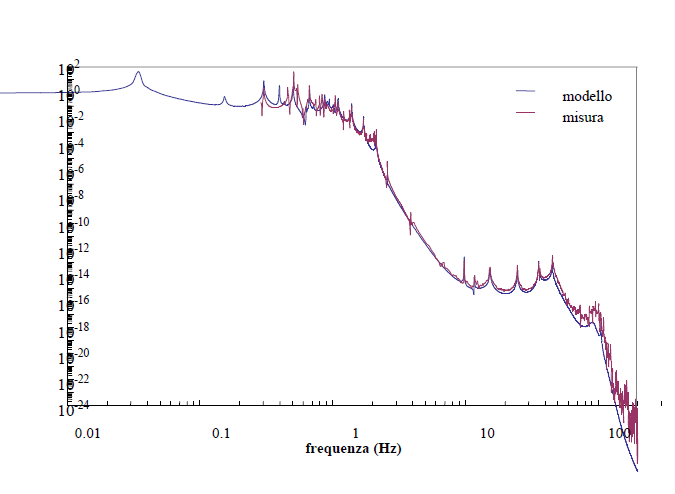 TF
Model
Meas.
No
10-6
Maybe
10-8
10-10
Yes
2
3
4
f
26
PART 1 - Conclusions
SA attenuation compliant with Adv
…..enough also for ET but only above 3 Hz

			(ET Note 25-09)
F.Frasconi
UPGRADES
Top Stage Resonances
DESIGN STUDY
Cross-Over Reduction
1) Seismic Noise Attenuation
2) Control Noise Reduction
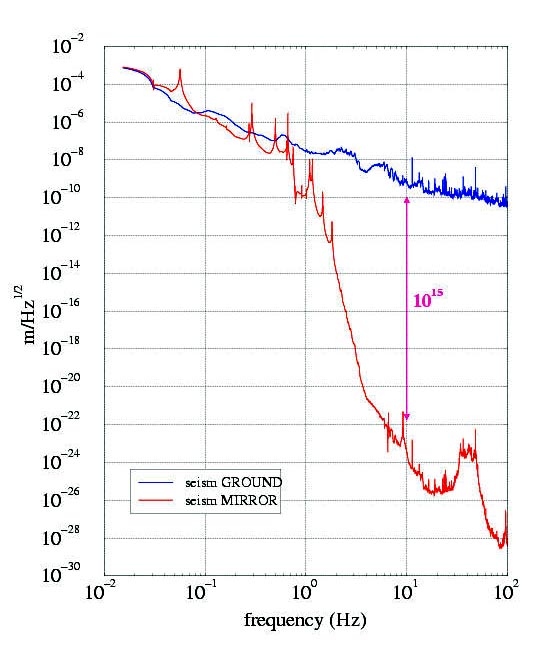 several microns
swing
29
M
g
Flex Joint
30 mHz
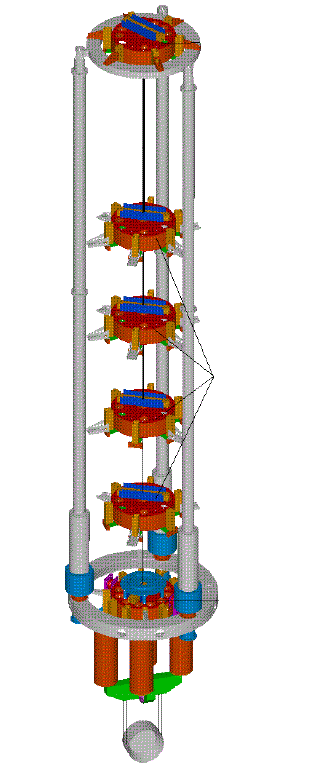 30
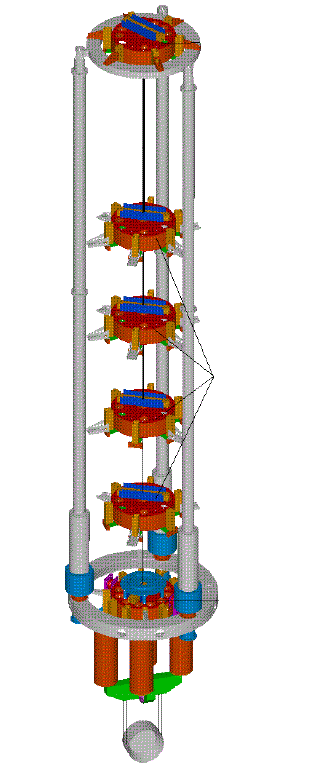 Accelerometers
DSP
DAC
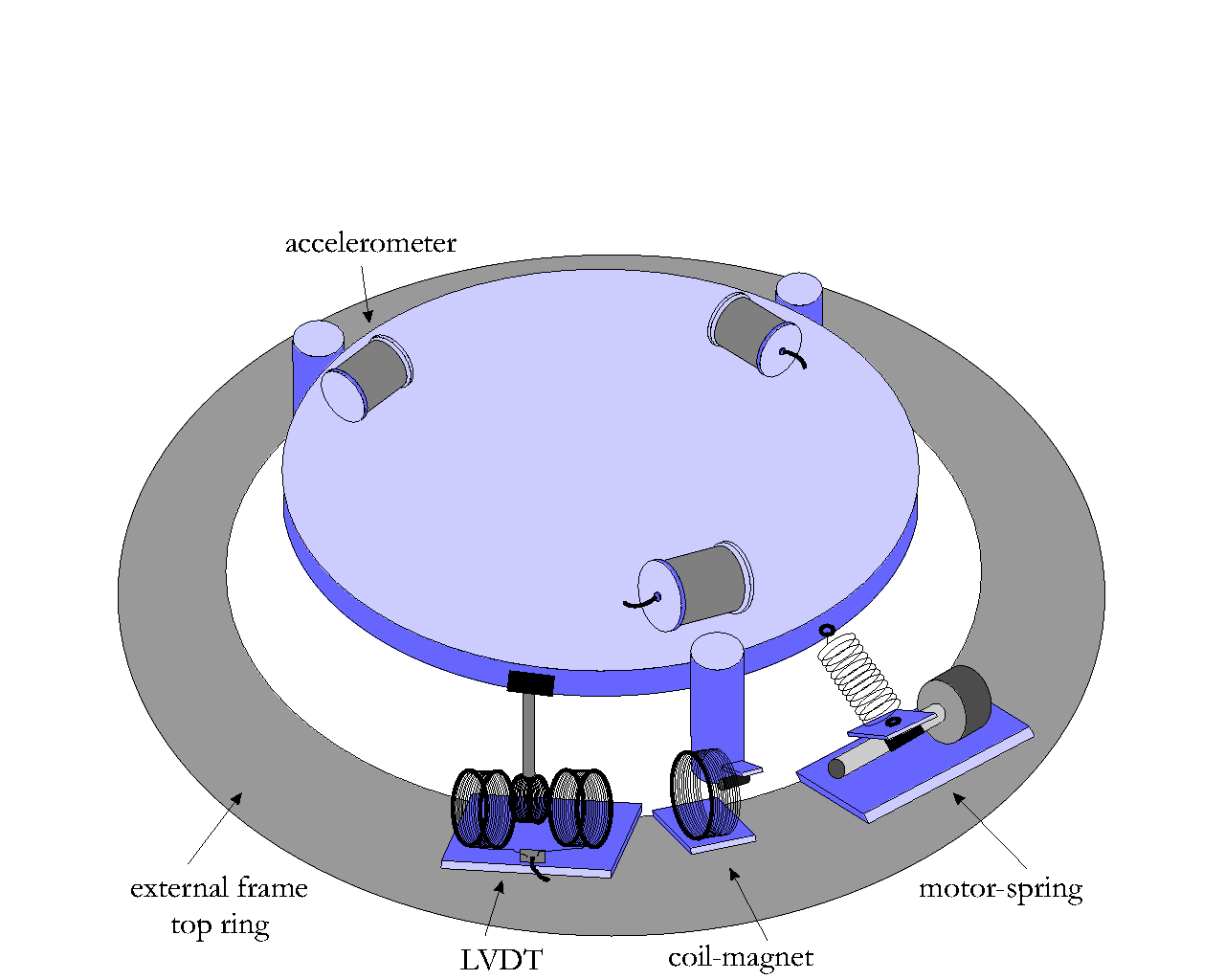 Actuators
ADC
31
Hierarchical Control
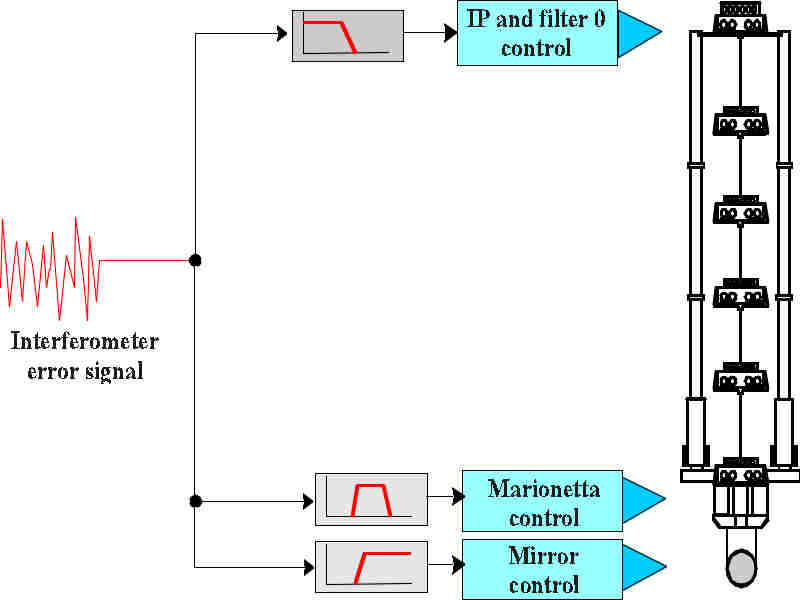 RESIDUAL SWING  <  0.1 mm !
32
Direct Measurement on the ITF !
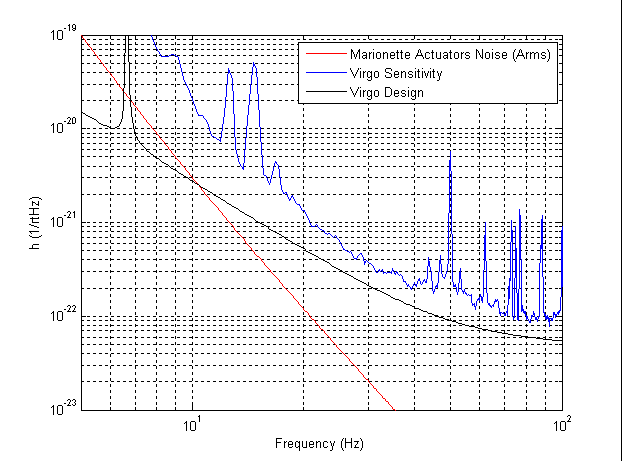 Present 
Control 
Noise
VIRGO
A.Gennai (VIR 029-A09)
33
The tilt problem
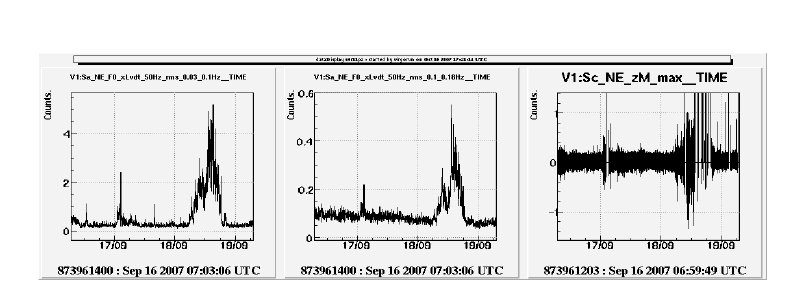 MIRRORACTUATION
WIND
SEA
34
The tilt problem
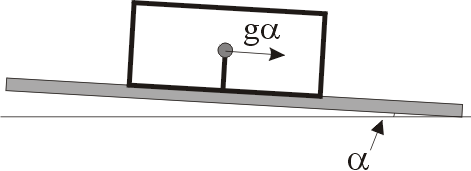 Tilt
Control
F.Frasconi
35
Noise Reduction
by a factor
4-5 (Wind)
7-8 (Calm) 
Available
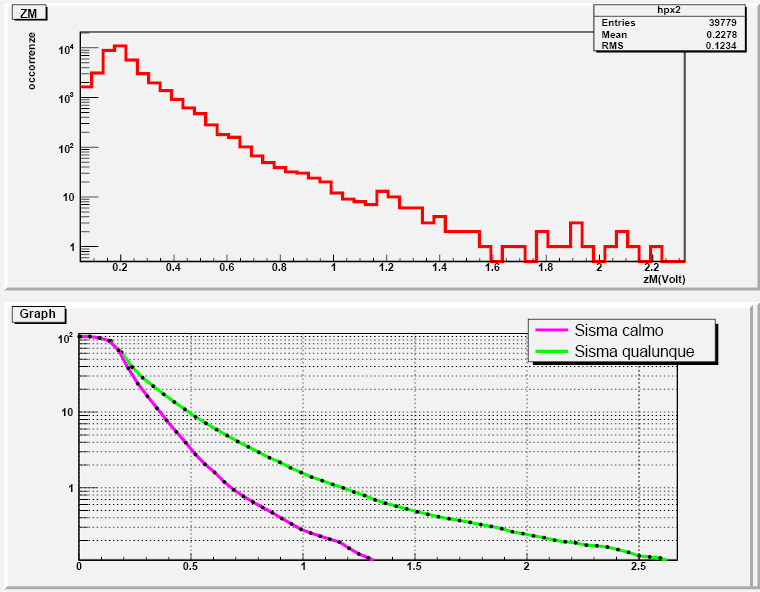 Distribution (VSR1)
Integral (VSR1)
Any
Calm
WE ARE USING ONLY 
A PART OF THE DAC RANGE !
36
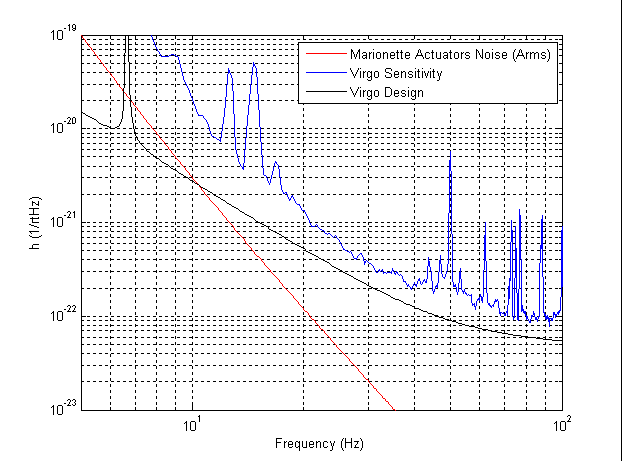 Reduction factor

4-5 Wind (5%)

7-8 Calm (95%)
Wind
Calm
AdV
Direct Meas. Now
Compliant for AdV but noisy for ET !
37
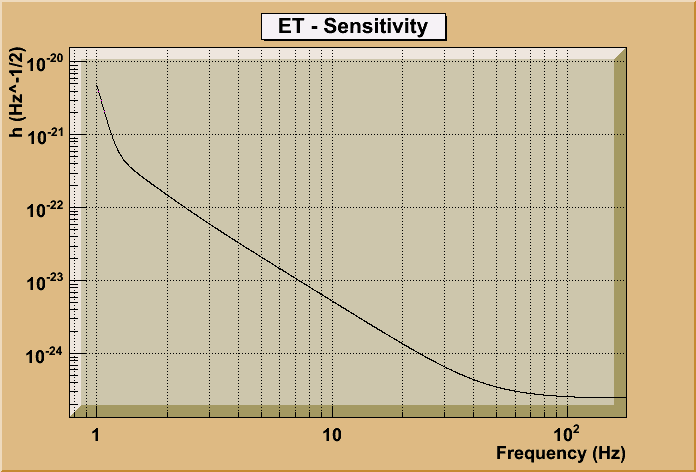 Present performance 
on 10 km
[Speaker Notes: Spiegare in dettagli in modo didattico e aggiungere slide vecchie]
What can we do ?
1) New DAC board (factor 5-10)

2) Additional Hierarchical control

3) More mirror actions

4) Filter Enhancements

………………………………
[Speaker Notes: Spiegare in dettagli in modo didattico e aggiungere slide vecchie]
PART 2 - Conclusions
Payload swing chilled to “minimal values”
The frontier is to operate a silent payload control
General Remarks
1) Attenuation OK above 3 Hz  Cross-over reduction
2) Payload swing close to minimum (Damping + Hierarchical)
3) Actuation noise OK for AdV but dominant in ET
Short-Term upgrade (SAFE): New Pre-Isolators + Tilt control
Control Noise Reduction Strategy: DAC, …hierarchy, …
41